THE CONCLAVE OF DORGSTYN
On March 15, 1025, in the Dwarf Town of Dorgstyn, the five bishops of the Starkpool Reach met to consider the appeal of Bishop McSmash
First, Sir Godric, a Knight of Harken proclaims
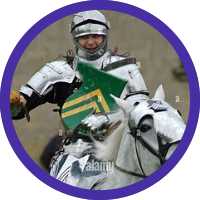 I have safely delivered Bishop Trigerio to this meeting.
Now, I will lead my company of knights to the border to keep my order’s oath to protect any of the king’s Earls against invasion.
We will not aid the Dwarves if they invade Sinxth but will fight Sinxth if they try further invasion.
2
The Case of McSmash
Be it firstly known that Ronstudd accuses Dorgstyn of theft of a sword of which we know not.
Ronstudd is a liar,
Be it secondly known that he has taken the Tower of Frud Gung which belongs not to him.
Ronstudd is a thief.
Be it thirdly known that he slew the innocent subjects of Earl Rockhank,
Ronstudd is a murderer.
We therefore demand the Conclave expel Ronstudd from Church and the Order of Paladins until he make amends.
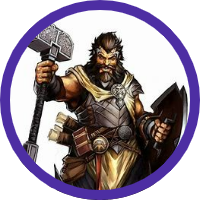 3
The Case of Enzo of Sinxth
In the annals of Sinxth, there has been no grievance so grievous, no theft so brazen, as the dwarves of Dorgstyn's plunder of the sacred blade Kindness—a treasure of our lineage, a symbol of our honor. It was no mere coincidence that, in the fateful hour of our late Earl's passing, those stout-fingered emissaries departed our port in undue haste, leaving naught but suspicion and sorrow in their wake. Their avarice knows no bounds; for what else could compel them to defile the dignity of a dying man and claim for their hoards a relic consecrated to justice and protection? Earl Ronstudd, in the righteousness of his fury, seeks not war but restitution, but if steel is required to reclaim what their greed had stolen, then let history judge his cause as just and necessary.
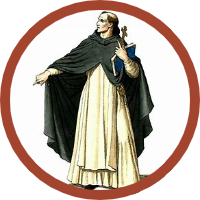 4
The Pronouncement of Trigerio of Harken
It is an affront to all six gods and their unknowable lord who giveth the Law that Sinxth has turned sword on Dorgstyn.  That he has done so when that filth rule in Braxx and Fang turns my stomach.  I find that Dorgstyn is entirely in the right.  
Sinxth—depart from Frud Gung at once and you would do well to cleanse your soul with the blood of Chaos, or may Ronstudd call himself Paladin no longer!
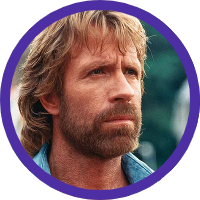 5
Pronouncement of Giles of Starkpool City
We all know that Dorgstyn harbors villages of Gnomes within its borders,
Gnomes, of course are notorious thieves.
It surprises me not at all that they may have stolen valuables from our friend, the late Earl.
It is well within The Law for young Ronstudd to search for his property and those thieves.
I vote to reject McSmash’s request.
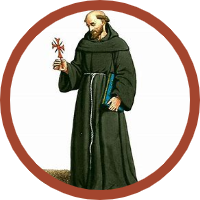 6
The Pronouncement of Princess Starbrite
As I speak to my pretty little birdie, not in wrath, but in joyous twittering, so my friends of Sinxth and Dorgstyn should not deal in death but in happy smiles.
I abstain from the vote.  Thus the vote is tied. The Law says we must either forward both Earls to the King, or have them make compromise.
I suggest this: they make a 30-day truce.  They each choose a champion and attendants and travel to the Holy Tomb (R3) where the bones of Saint Gordon will tell them the truth of the Sword
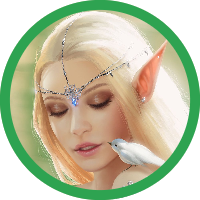 7
Giles, Trigerio, Starbrite and even McSmash agree, Enzo is sent home to his Earl for final approval.
8